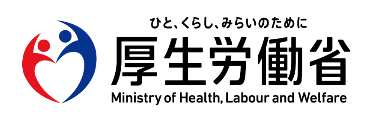 ★なんばEnjoyワーク・ライフサロン★
大阪マザーズハローワーク＆ハローワークプラザ難波　女性活躍応援コーナー
綺麗な文字でイメージアップ！
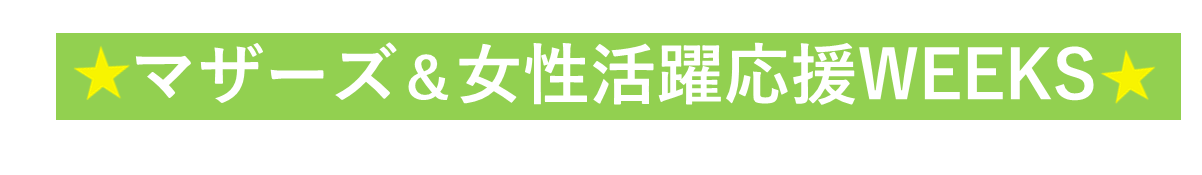 日常に役立つ美文字講座
仕事や就職活動に役立つ「美文字」をマスターしましょう！
●気になる「癖字」を「美文字」に変身！あなたの印象をぐっとＵＰ！
●「上手・下手」は関係なし！好印象を与える「文字の書き方」とは！？
●応募書類や仕事で、手書きメモの機会はまだまだあります。
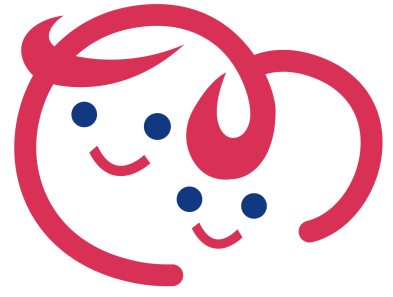 令和　7年   7月  17日（木）
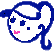 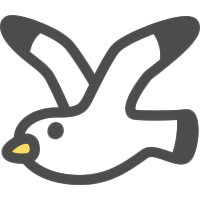 日　時
14 : 00 ～ 15 : 30
※受付は13：45～です。開始5分前にはご着席ください。
お子様と
一緒に
参加ＯＫ！
講　師
就職支援ナビゲーター
定　員
会　場
ハローワークプラザ難波　サロン・ド・リラックス
6
名　（要予約）
ハローワーク受付票、筆記用具
持ち物
キッズスペースあり　見守りスタッフが常駐しています
託　児
申込み
当所受付またはお電話にてお申込みください。
　ＴＥＬ　０６－６２１４－９２００
（参加できなくなった場合は、必ずキャンセルの連絡をお願いします）
お問合せ・お申込み
※受講には、ハローワークでの求職登録が必要です
大阪マザーズハローワーク
ハローワークプラザ難波　女性活躍応援コーナー
ハローワークプラザ難波
大阪マザーズハローワーク
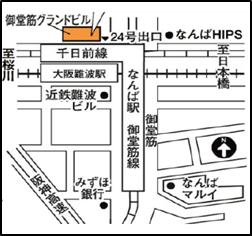 〒542-0076　大阪市中央区難波2-2-3　御堂筋グランドビル４階
Osaka Metroなんば近鉄・阪神線大阪難波駅24号出口直結
月～金　　　  10:00～18:30
第1／第３土　10:00～17:00
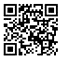 （大阪マザーズハローワークは土曜日は閉庁しています）
https://jsite.mhlw.go.jp/osaka-mother/